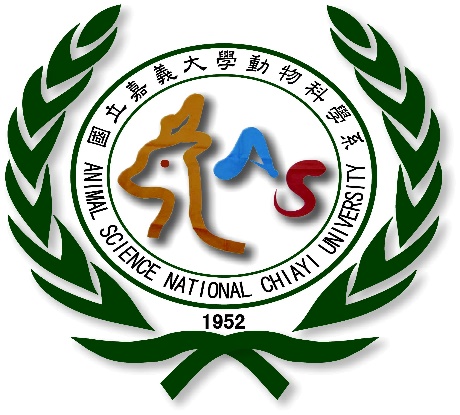 狂賀！本系畢業生林郁芳、莊婷雯、林奕彣錄取109年度高考三級動物技術類科